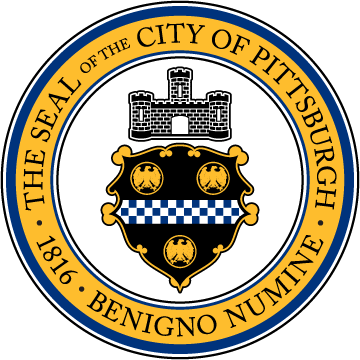 Braddock Forbes Signal Replacement Project
Community Meeting
September 18th, 2023
04/20/2023
Community Meeting
Agenda
Introductions
Meeting Overview
Project Purpose 
Background
Recommended Alternative
Cost & Timeline
Summary
Questions
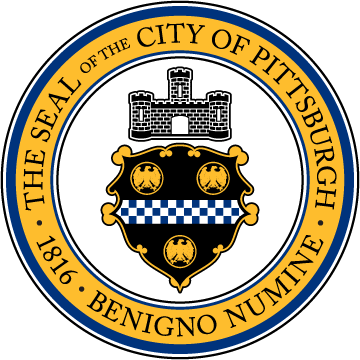 Introductions
Michael Maloch, PE ,PTOEMunicipal Traffic Engineer, Dept of Mobility & Infrastructure
Leila BouabdellaouiProject Manager, Dept of Mobility & Infrastructure
Geoff LeonardPlanner, Dept of Mobility & Infrastructure
Jan RaetherInfrastructure Engagement Specialist, Mayor's Office of Neighborhood Services
Ashley BryantCommunity Liaison, Mayor's Office of Neighborhood Services
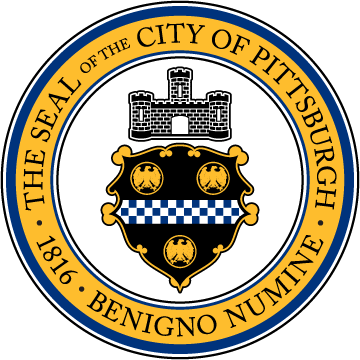 Meeting Overview
Create a space where all perspectives are welcomed; agree to disagree in peace.
Save questions for end of presentation
Livestream viewers submit questions through ZOOM
All speaker use the microphone for the benefit of our at home viewers
Respect each other's time and speak one at a time
Agree to shared ownership of these norms
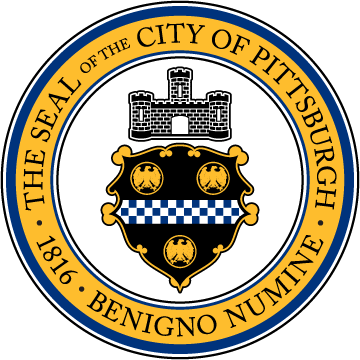 Project Purpose
The purpose of the traffic signal improvement at Forbes Ave and Braddock Ave is to improve safety, update traffic signal infrastructure, and reconsider the flow of traffic for people walking, crossing, driving, biking, and taking public transit through this intersection.
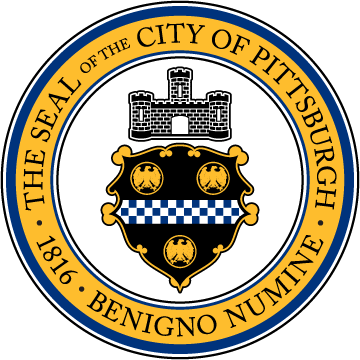 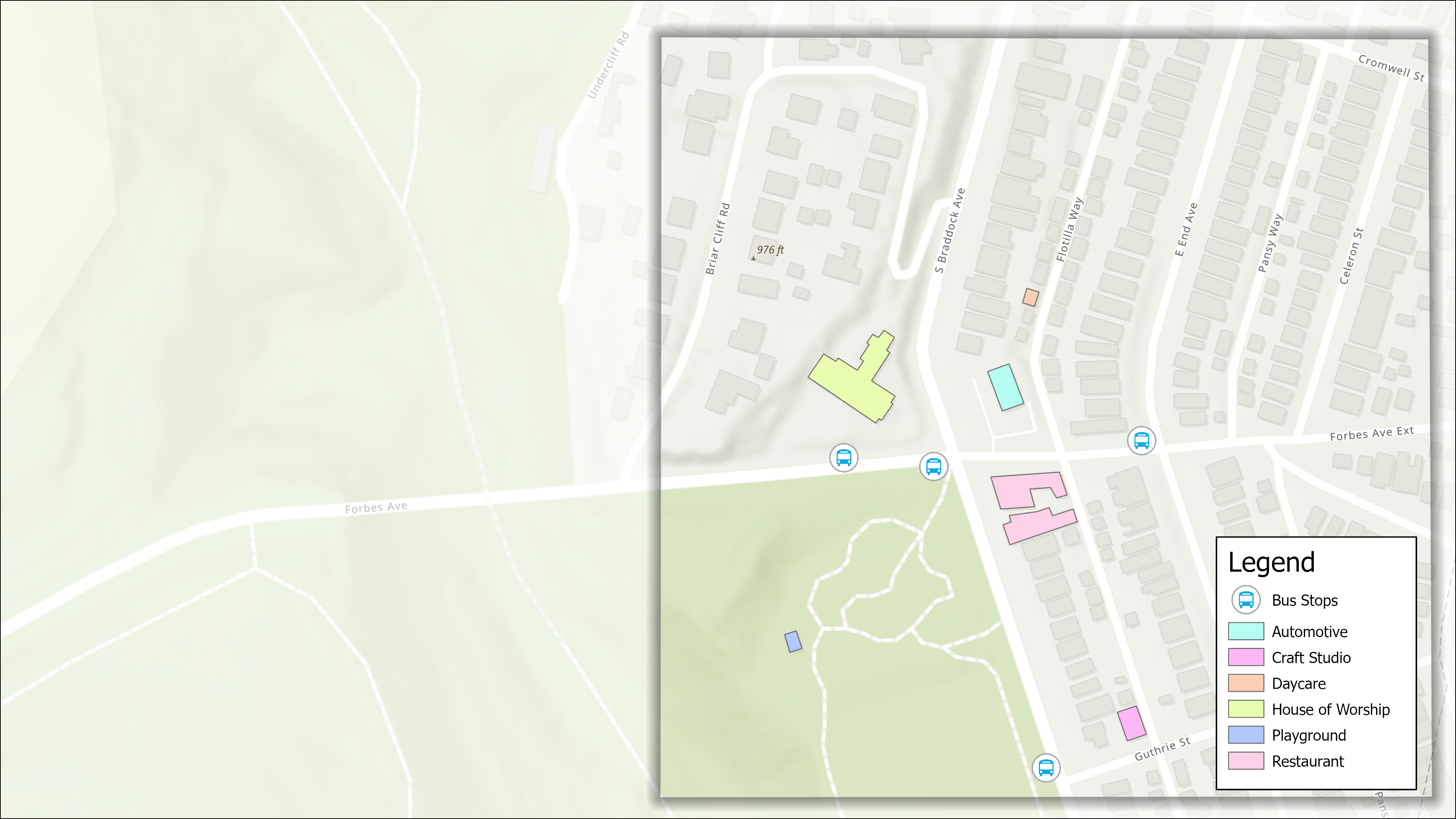 Project Location
This project is:
At the intersection of Forbes Ave & Braddock Ave.
On the border of Point Breeze and Regent Square.
On the border of council district 5 (Warwick) and 9 (Burgess).
Church
Business District
Frick Park
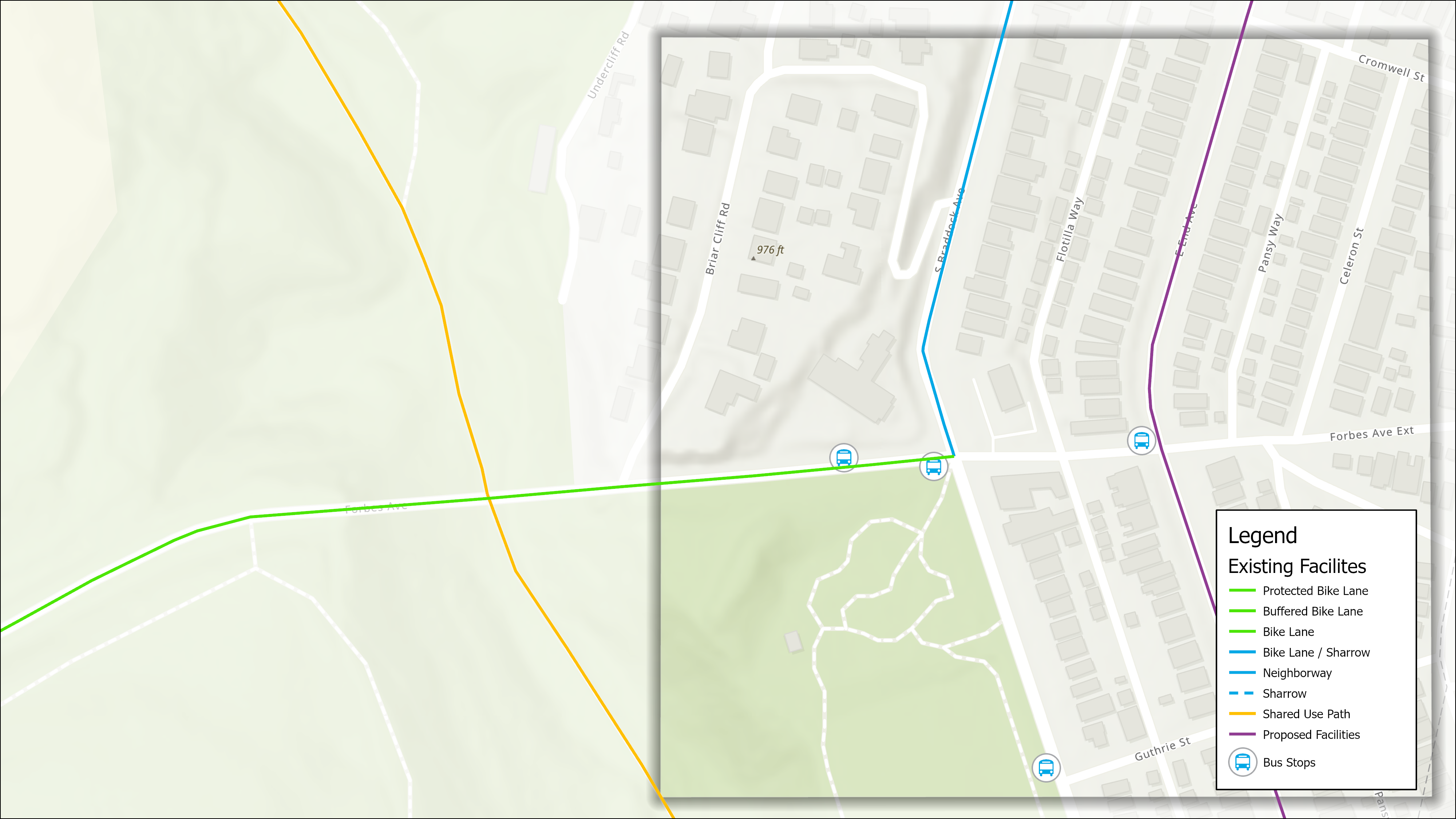 Bike Facilities
Forbes Ave protected bike lane.

Southbound bike lane on Braddock Ave until Forbes Ave.
Bike Lanes
Protected Bike Lanes
Bike Racks
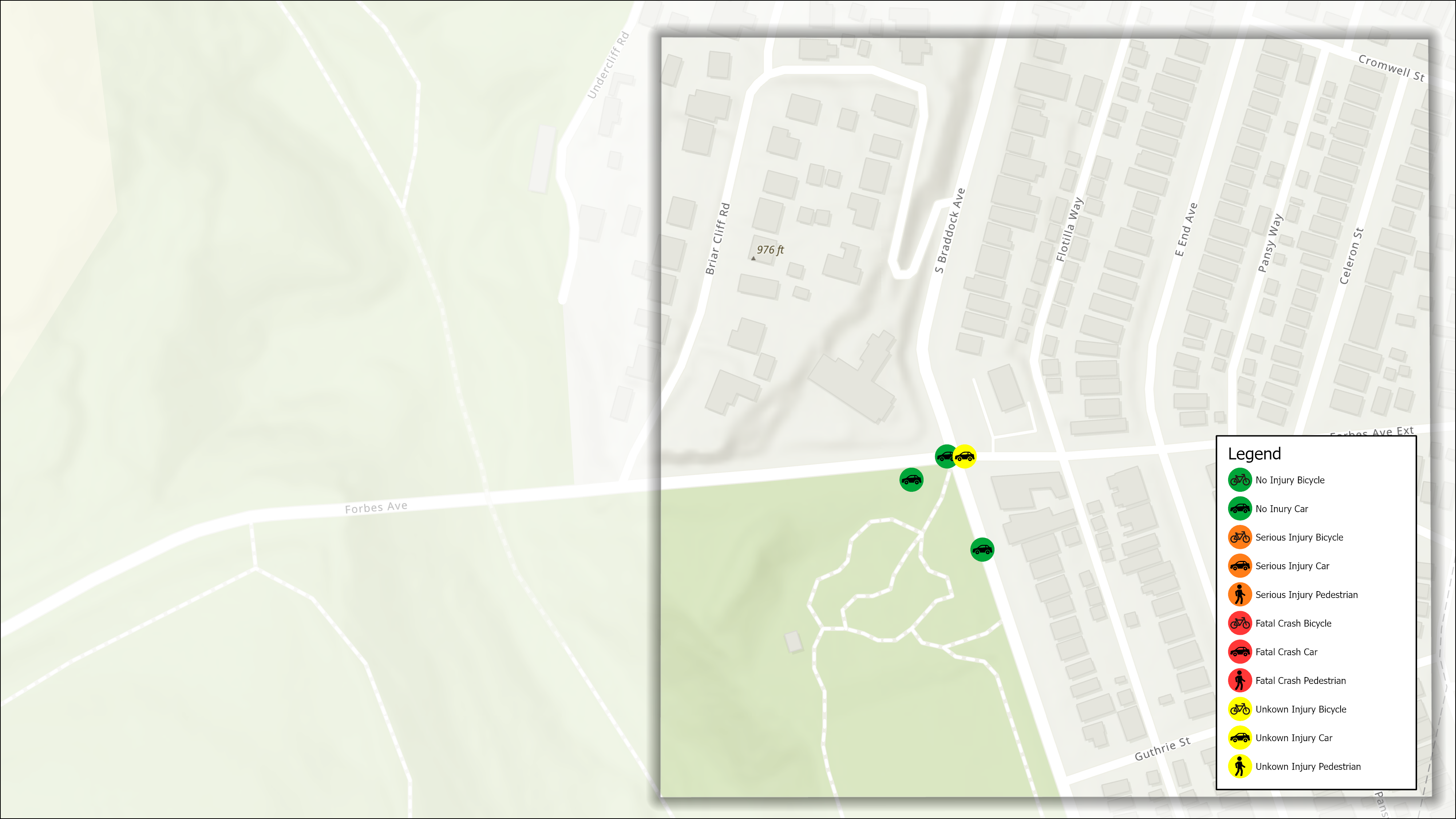 Crash History
Long-term need for updated infrastructure and improved safety and accessibility 

Intersection crash history indicates 14 crashes (2017-2021)

4 hitting a fixed object
3 rear-end
3 sideswipe collisions
2 angle
2 other

No reported pedestrian incidents.
Background & Schedule
Funding for this project is an 80/20 split between PennDOT grant and City funds. 
Total project cost = $589,219
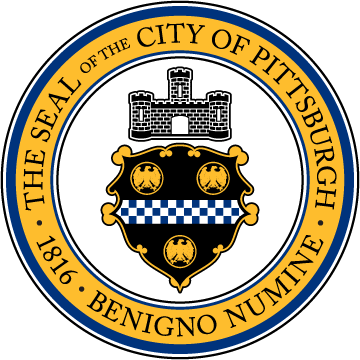 Survey Results
MODE OF TRAVEL
AGE
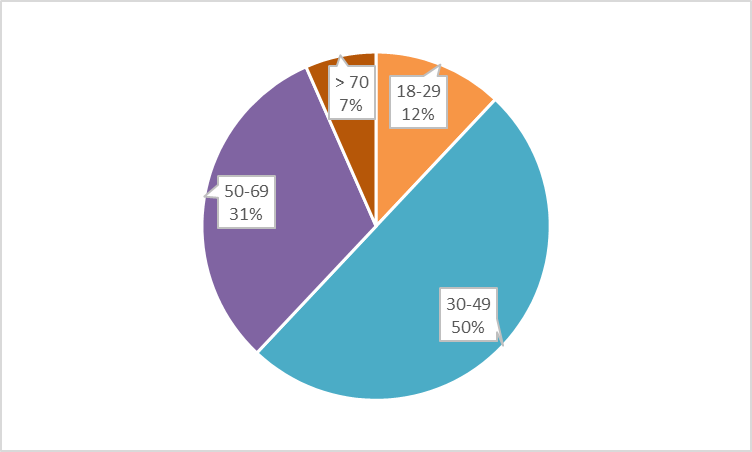 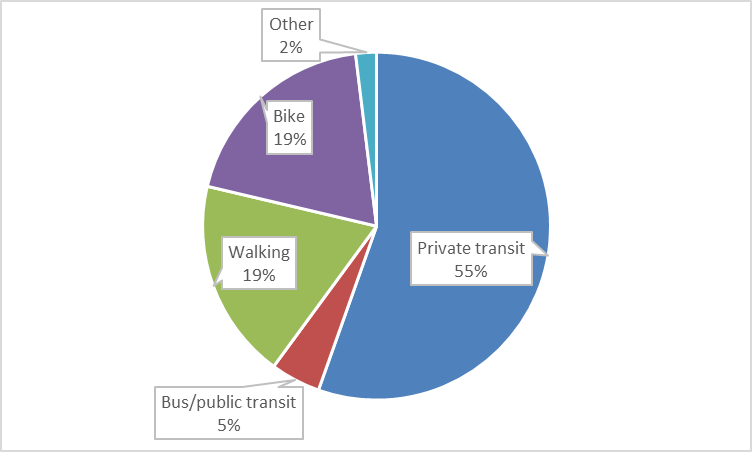 BIGGEST CONCERNS
INTERSECTION USE
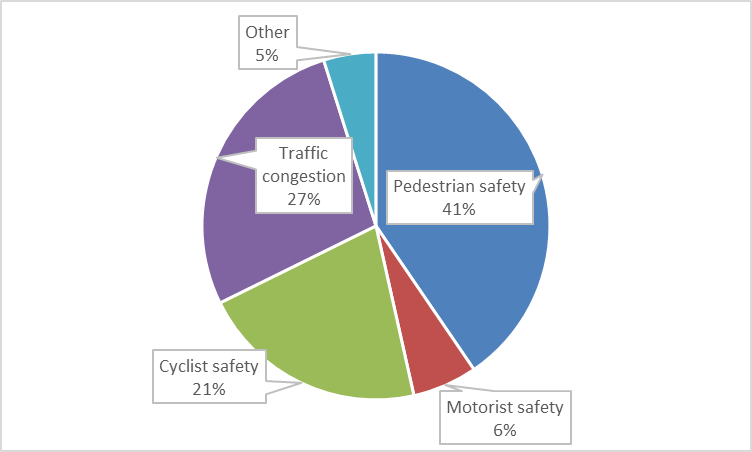 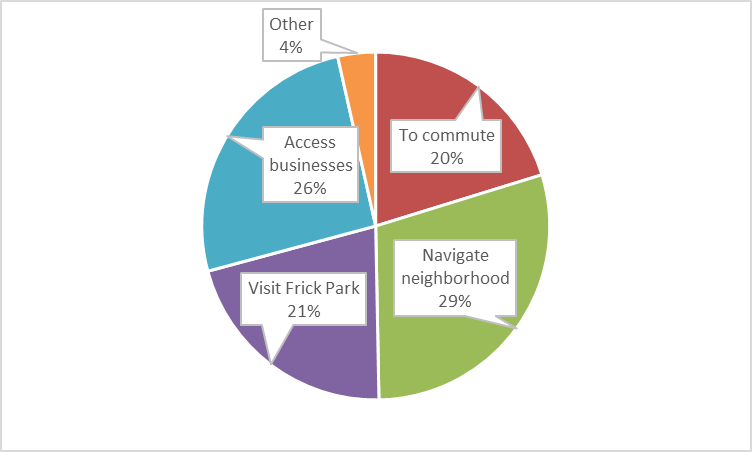 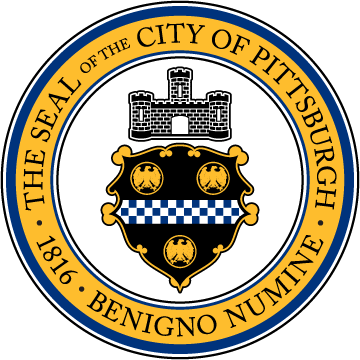 Existing Conditions
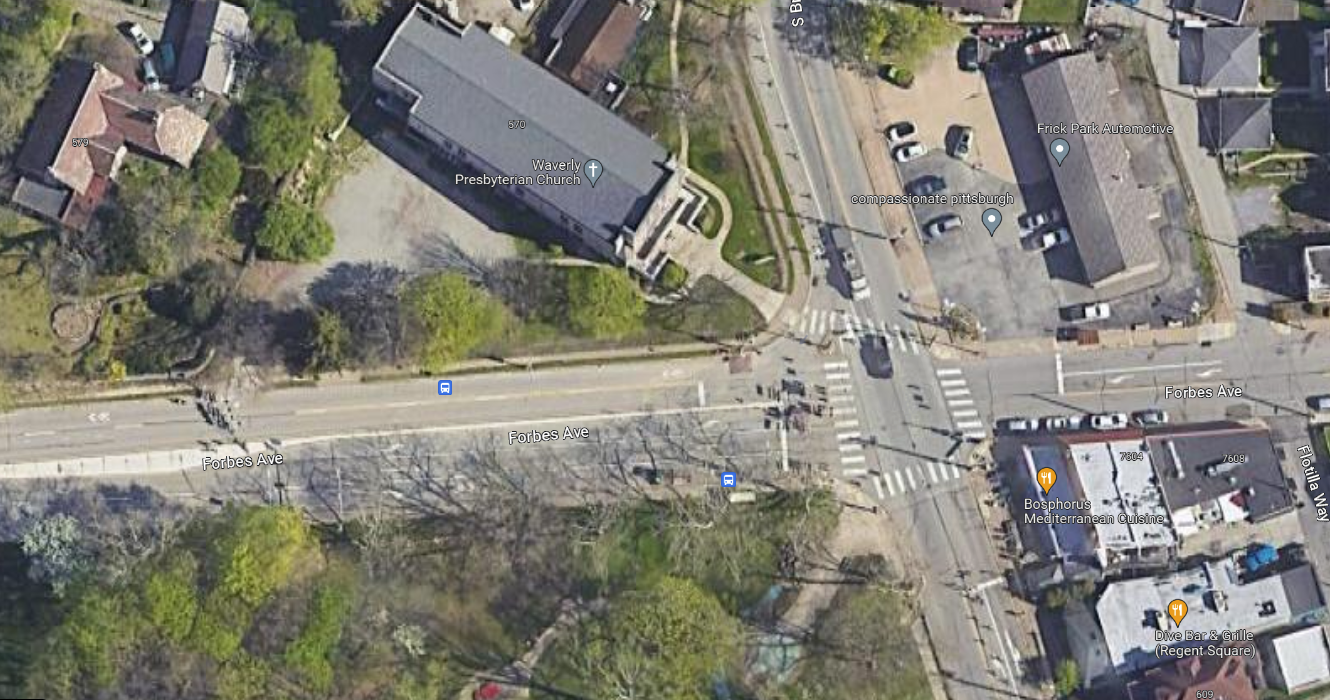 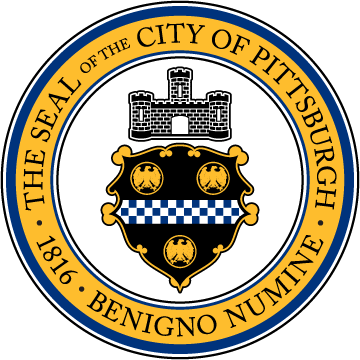 Design Treatments/Updates
Improved intersection layout

Intersection bumpouts to reduce crossing distances

Detection for all approaches to improve the traffic flow of vehicles, bicycles, and pedestrians
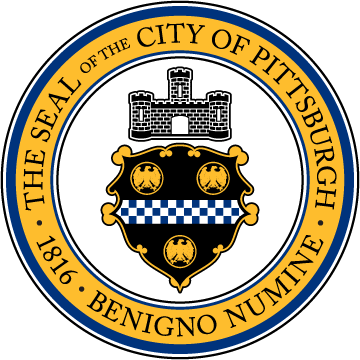 Proposed Design Sketch
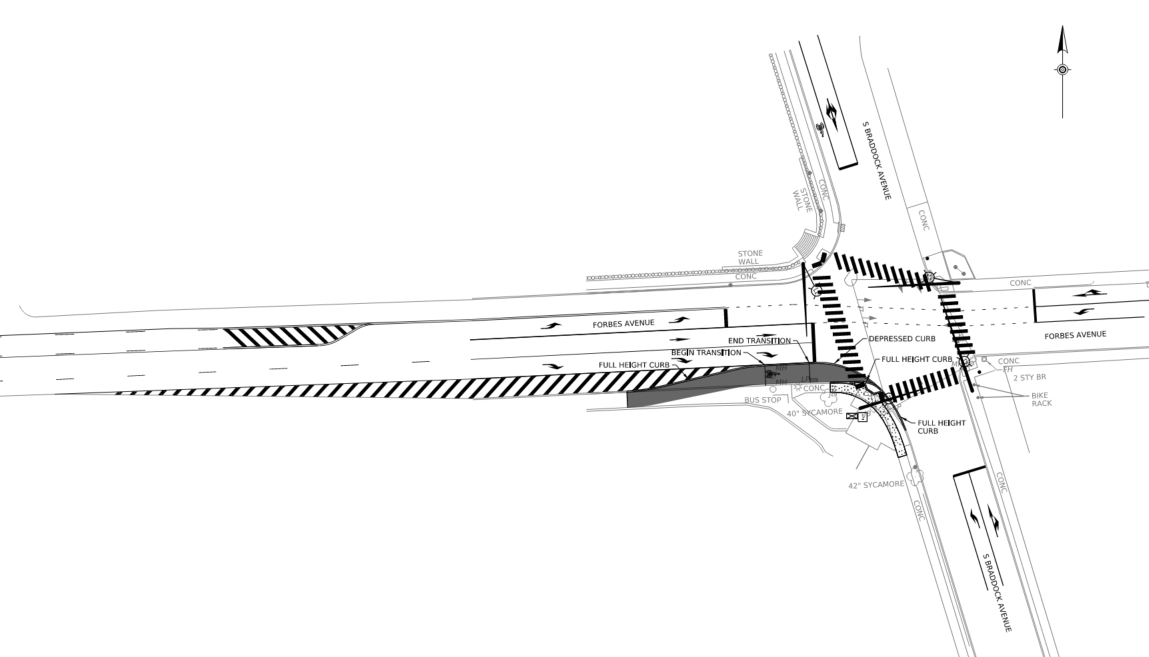 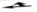 Change in lane configuration on Braddock Ave SB approach
No left turn
Removal of island near NW corner
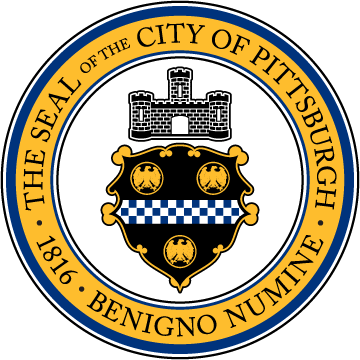 Lane transition & bike bumpout on Forbes Ave EB approach
Average Travel Delay
(Delay shown in minutes)
*Proposed alternative assumes pushbutton is pressed 0 to 75% of cycles. Travel delay increases with pushbutton use. Actual delay will be somewhere in between these values.
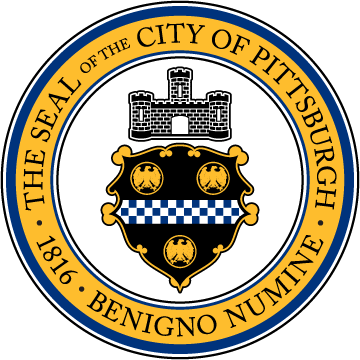 Summary
Upgrade traffic signal infrastructure 

Improve safety and traffic flow at the intersection
Revised intersection layout
Bumpouts
Detection
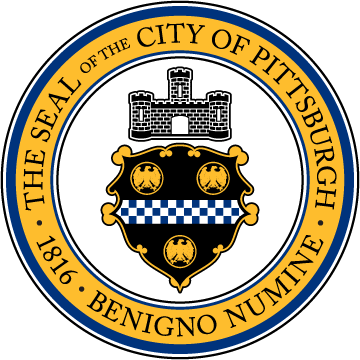 Follow this project:

Forbes Ave and Braddock Ave Traffic Signal Replacement | Traffic Signal Projects | Engage Pittsburgh (pittsburghpa.gov)

tinyurl.com/49wdcvh7

Reach out to us:
Neighbor@pittsburghpa.gov
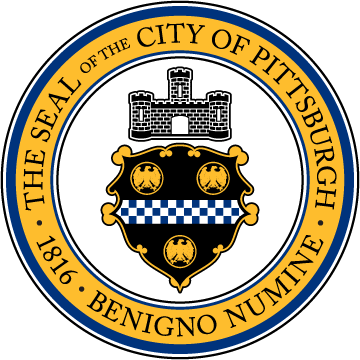 Question & Answer
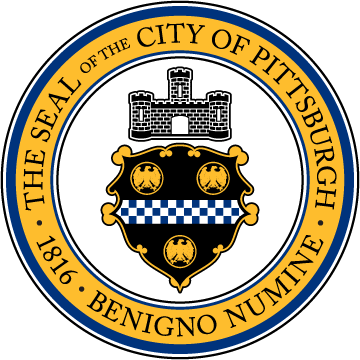